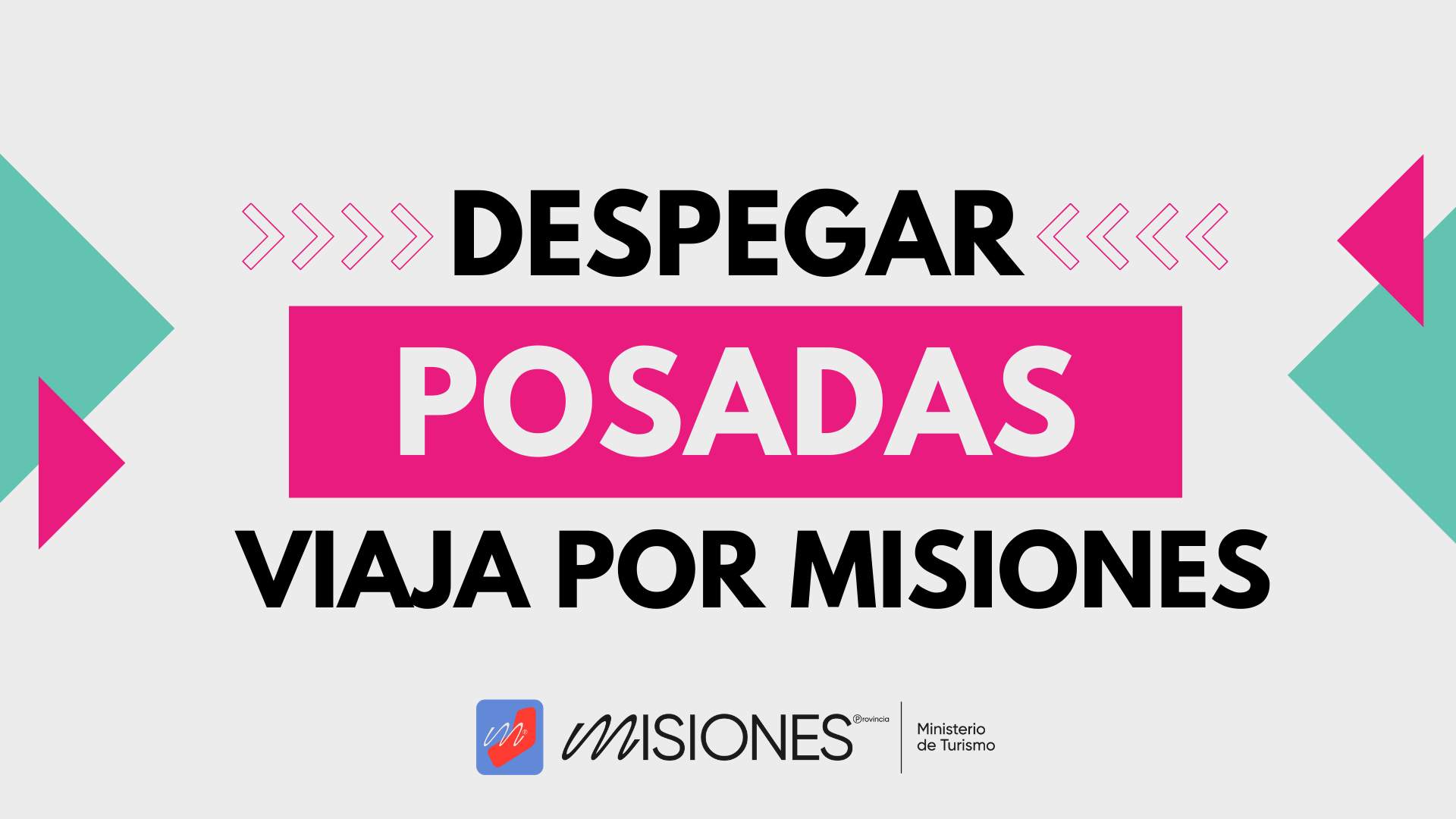 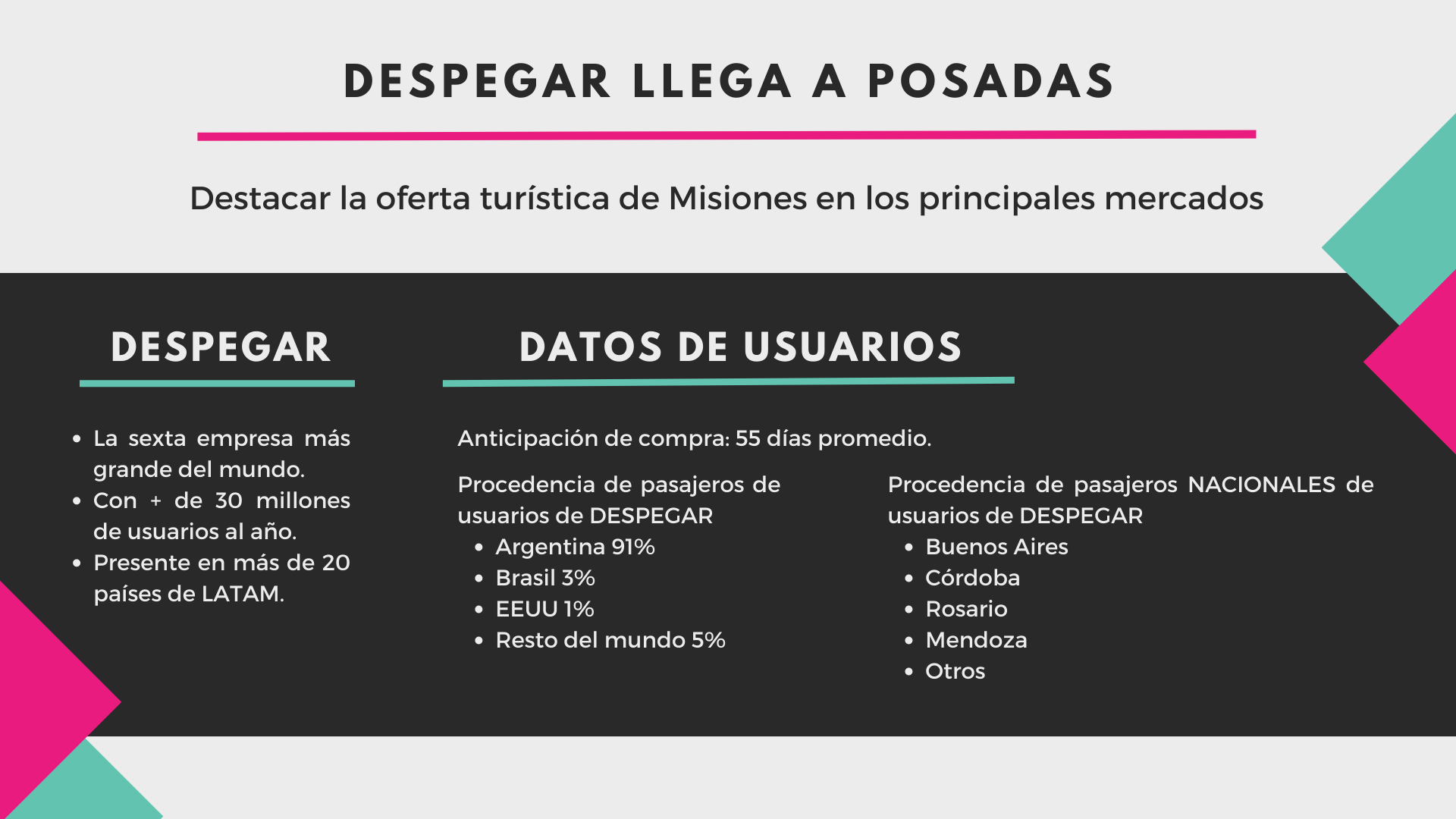 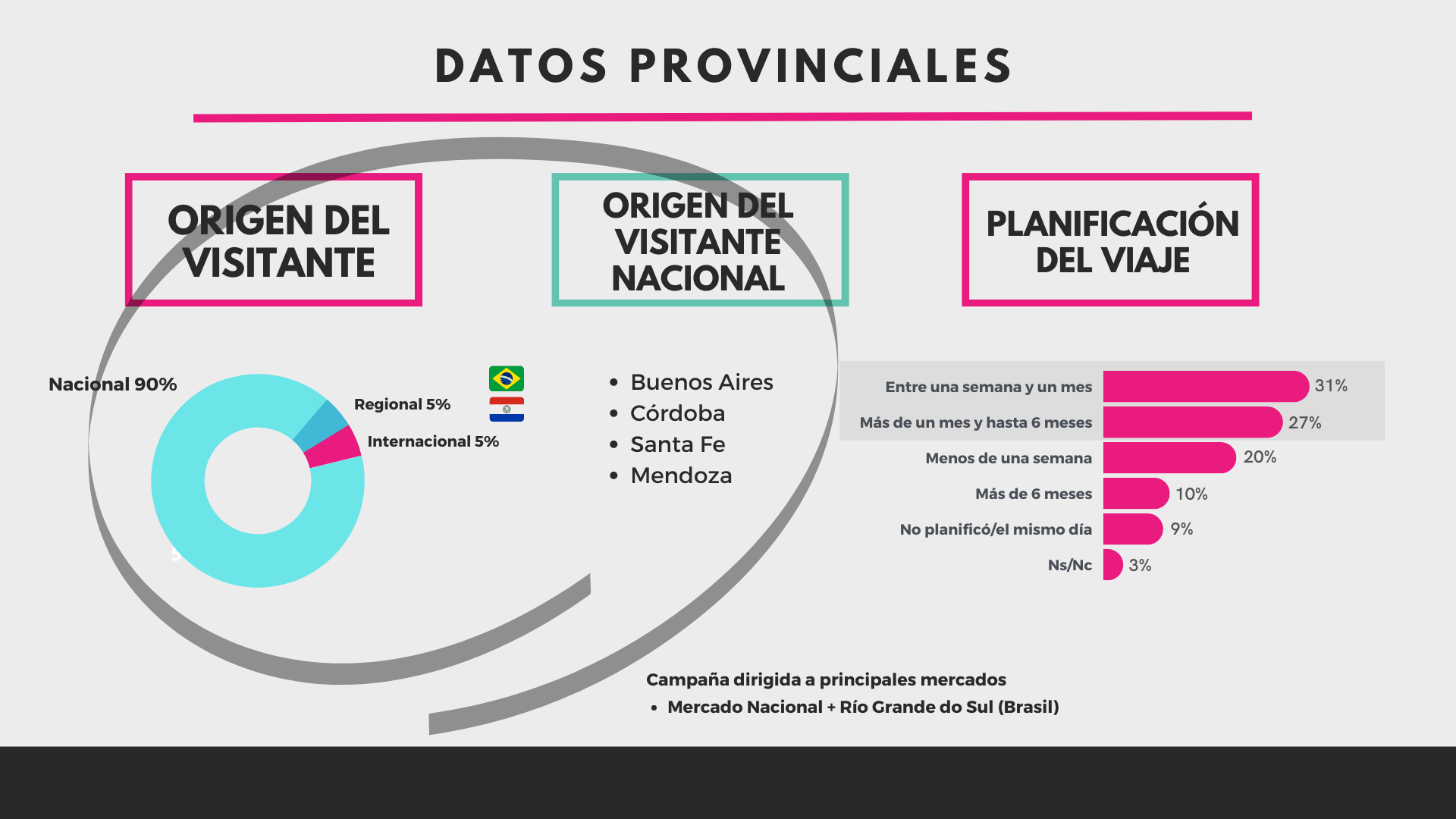 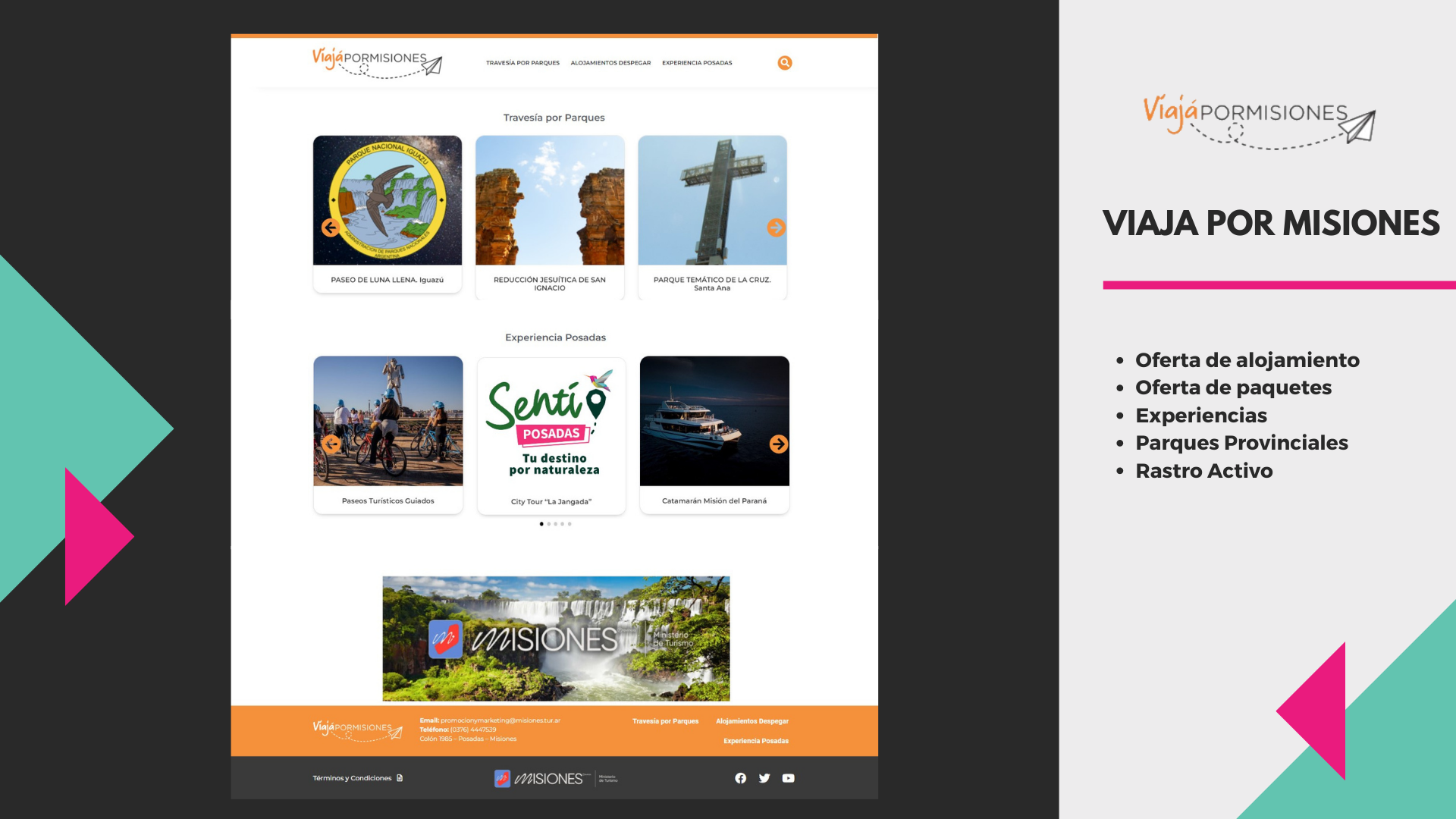 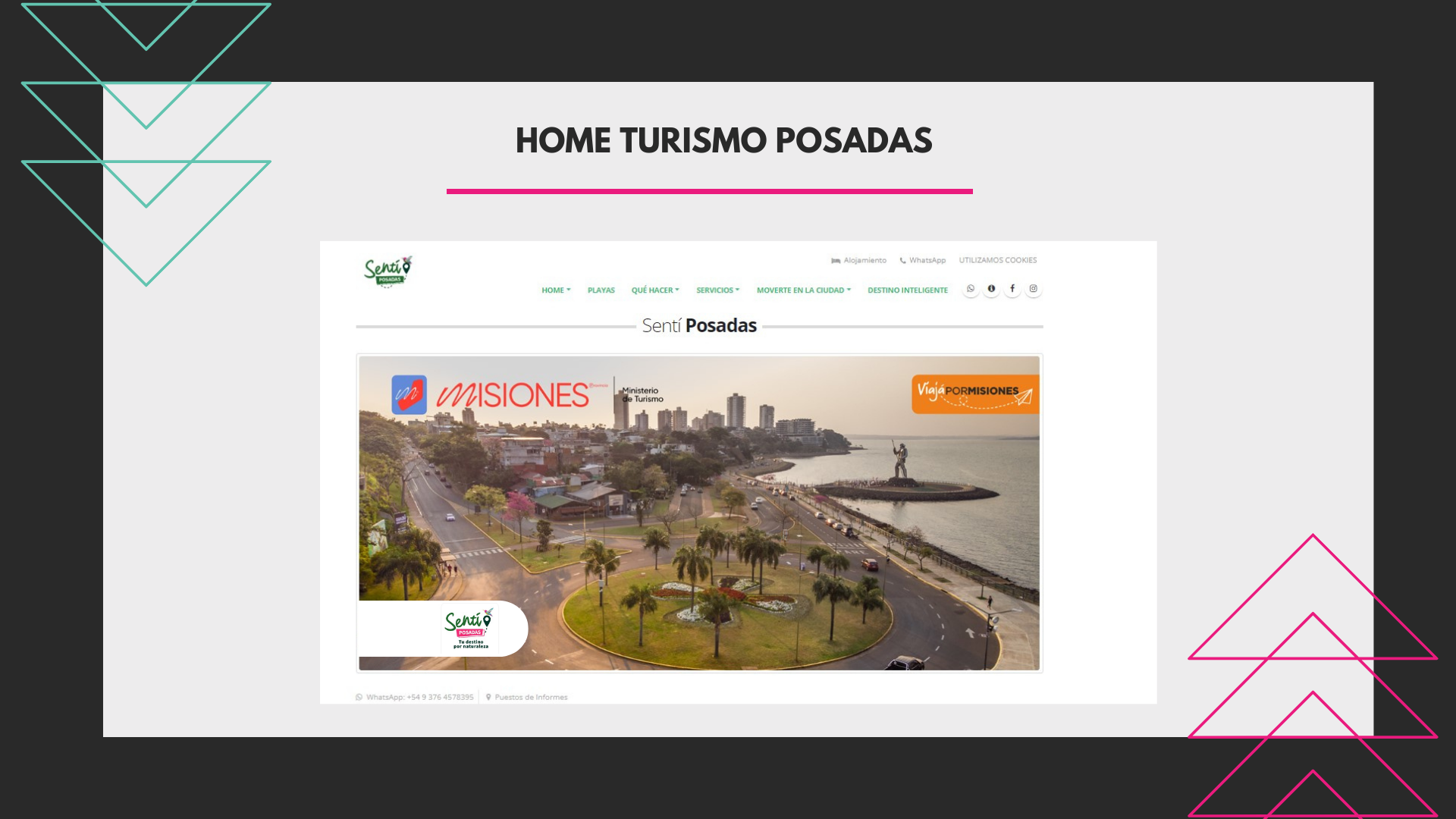 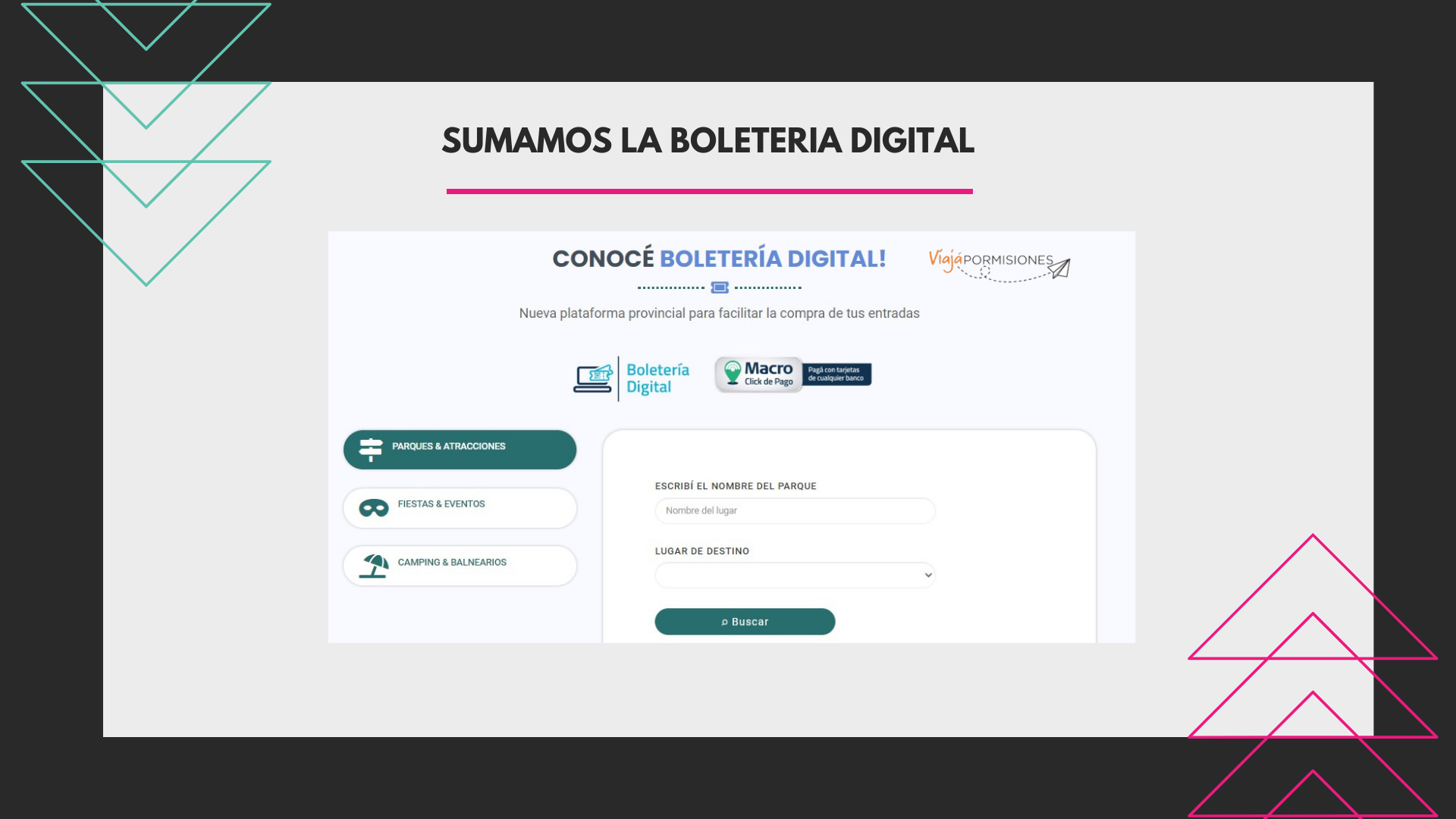 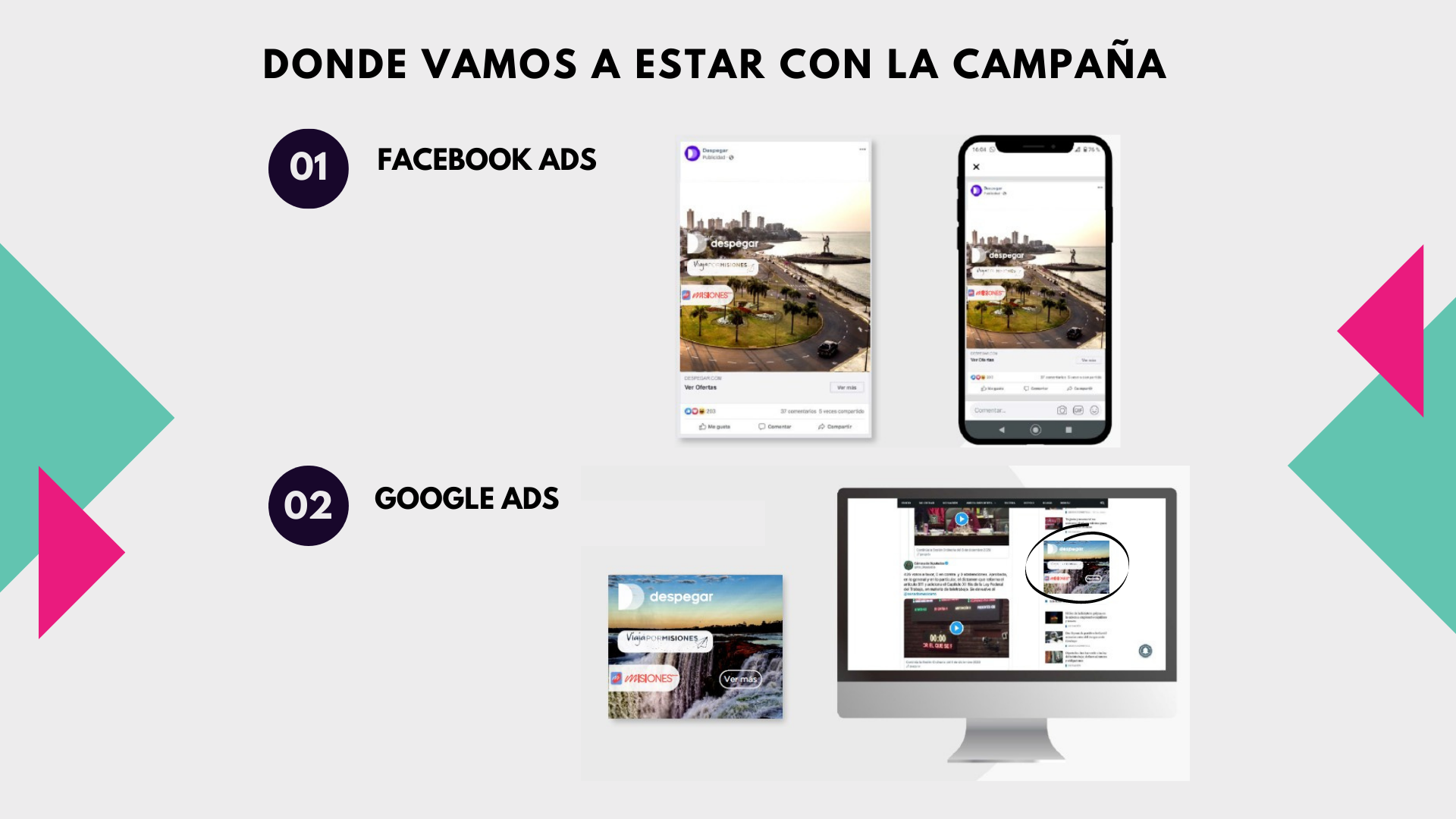 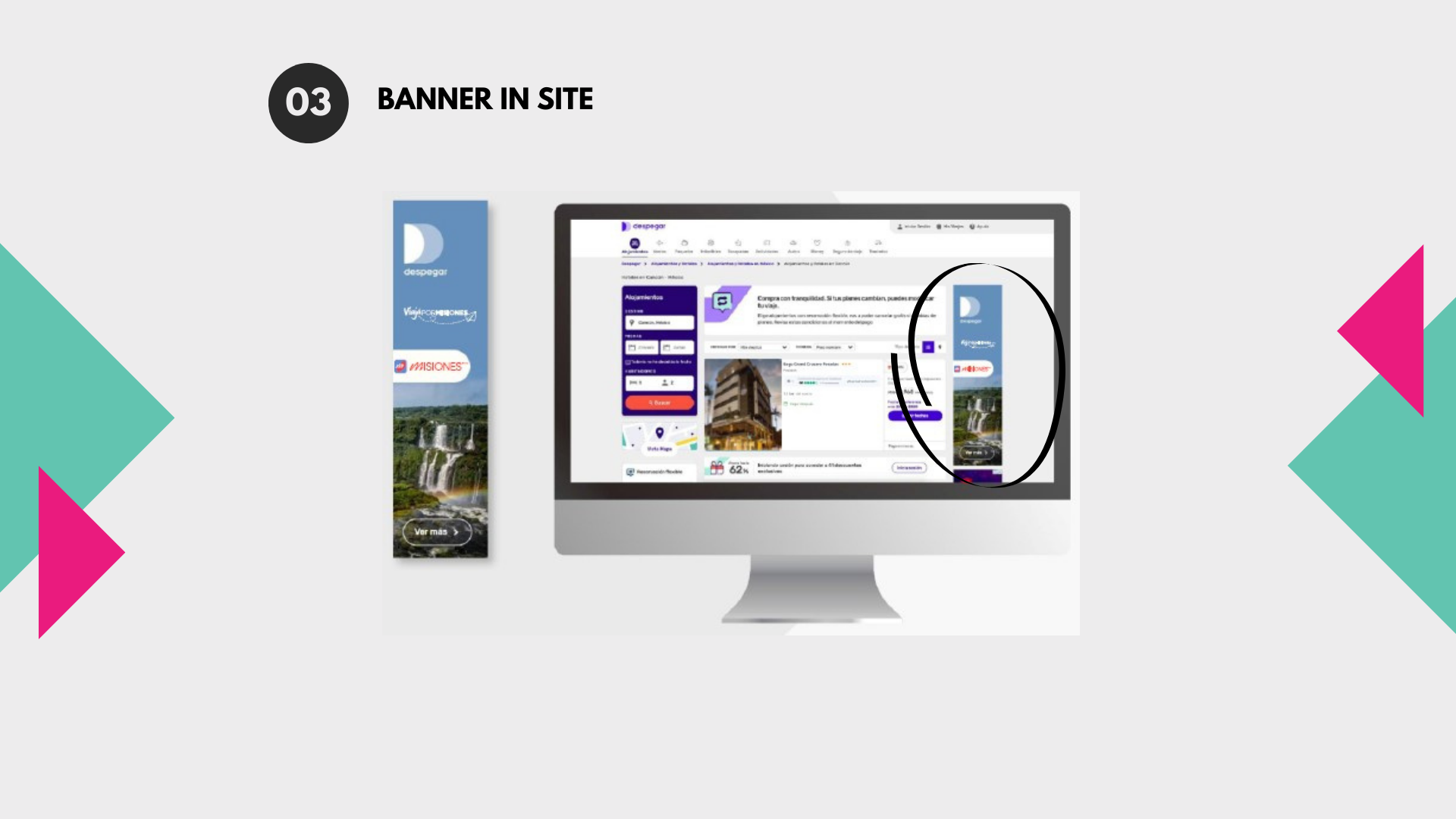 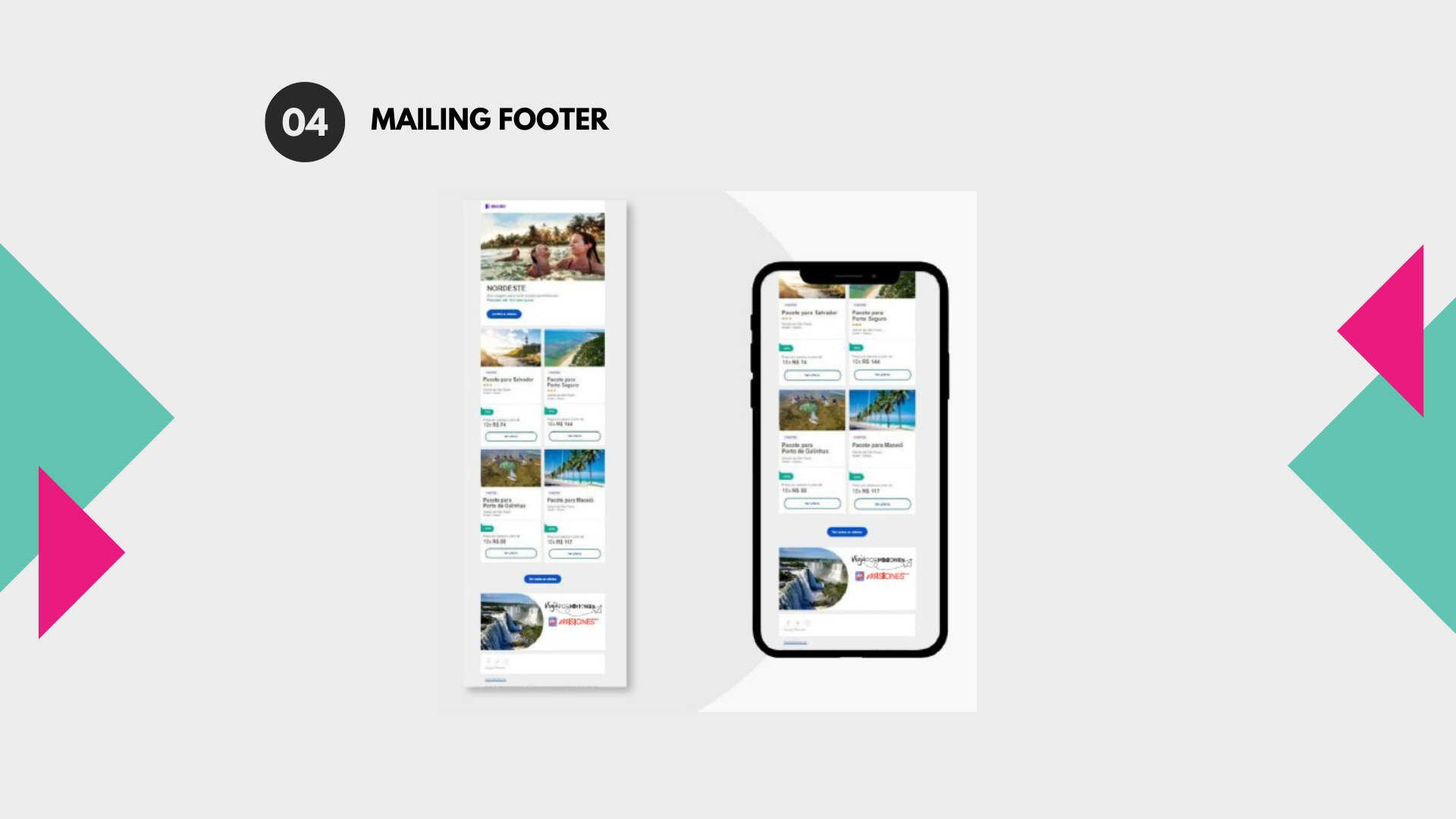 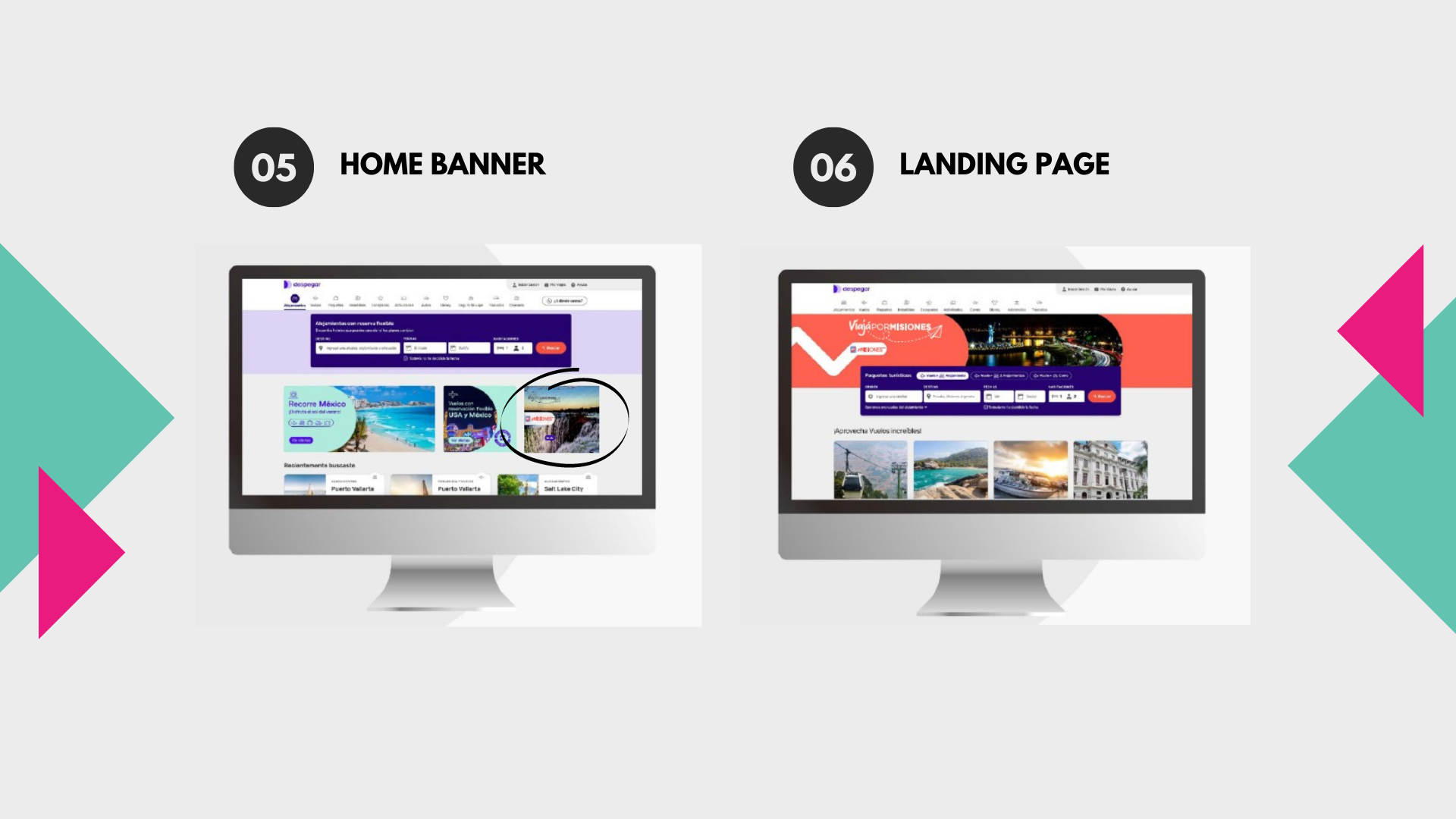 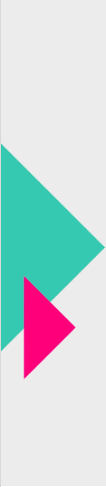 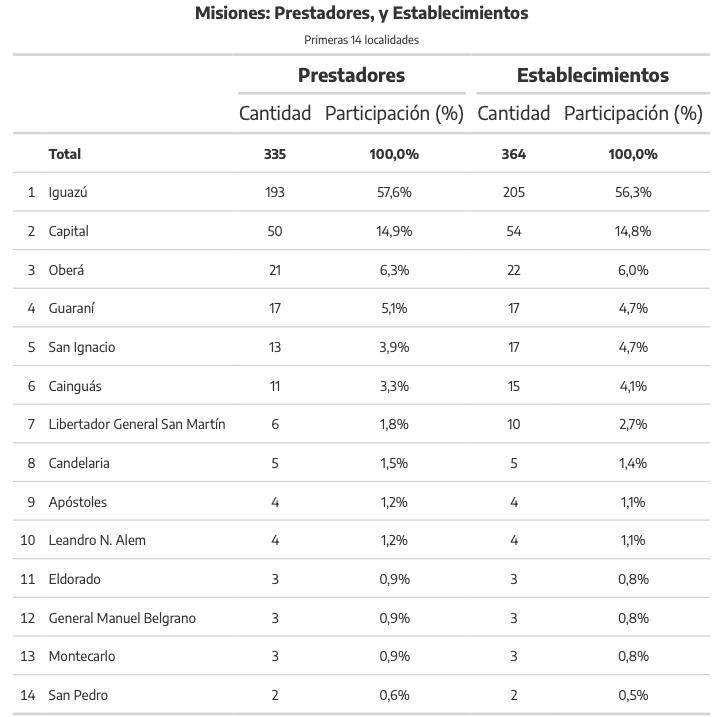 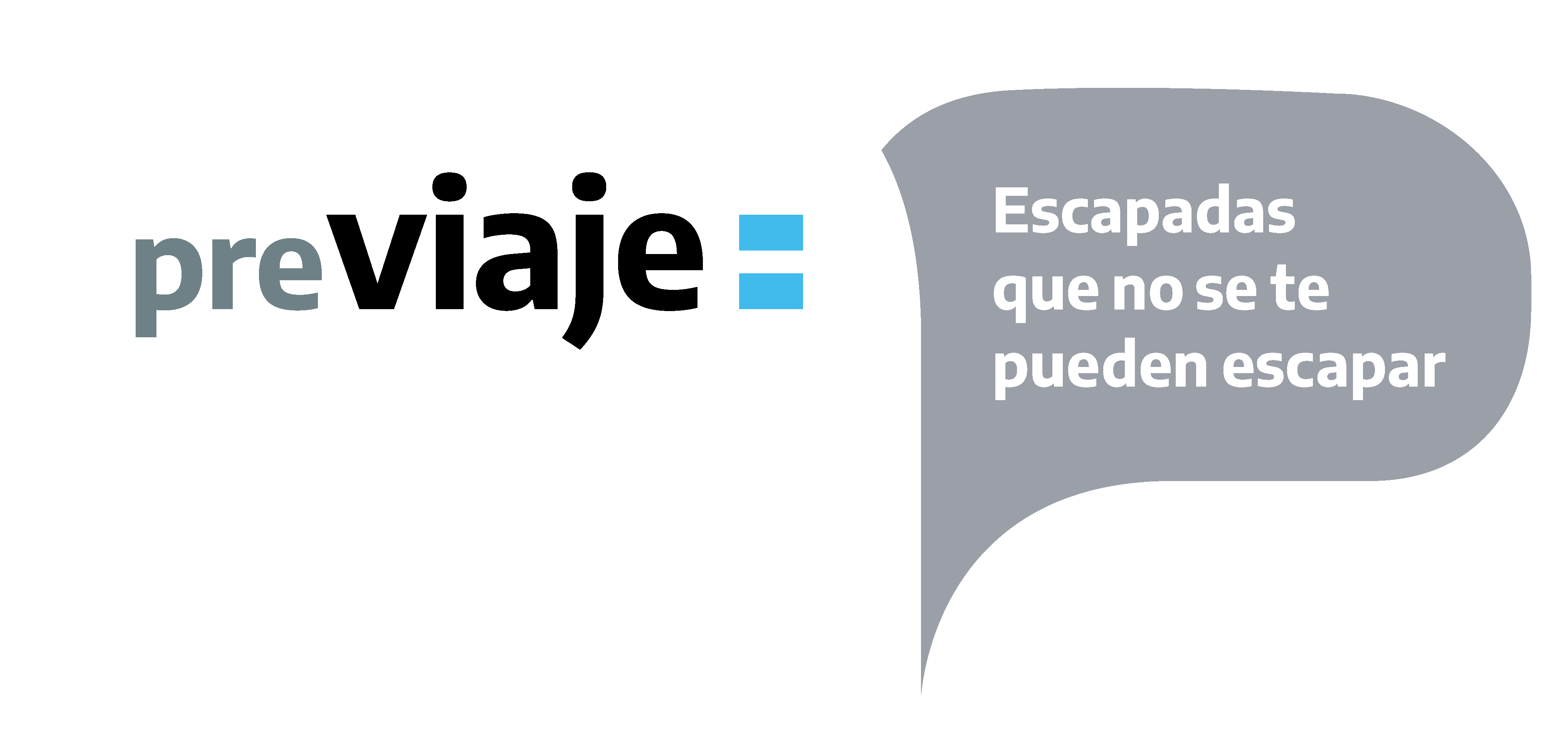 Prestadores por localidad
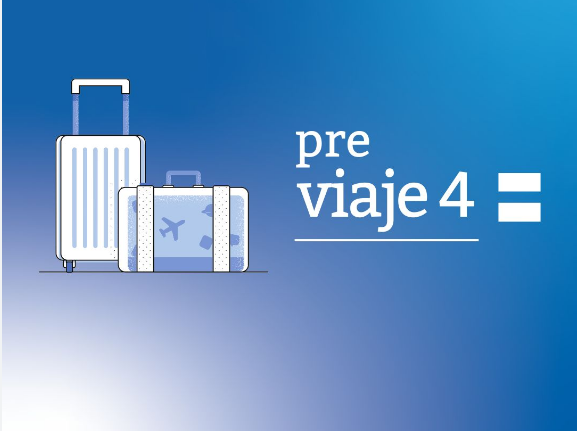 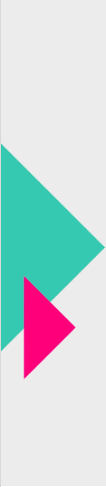 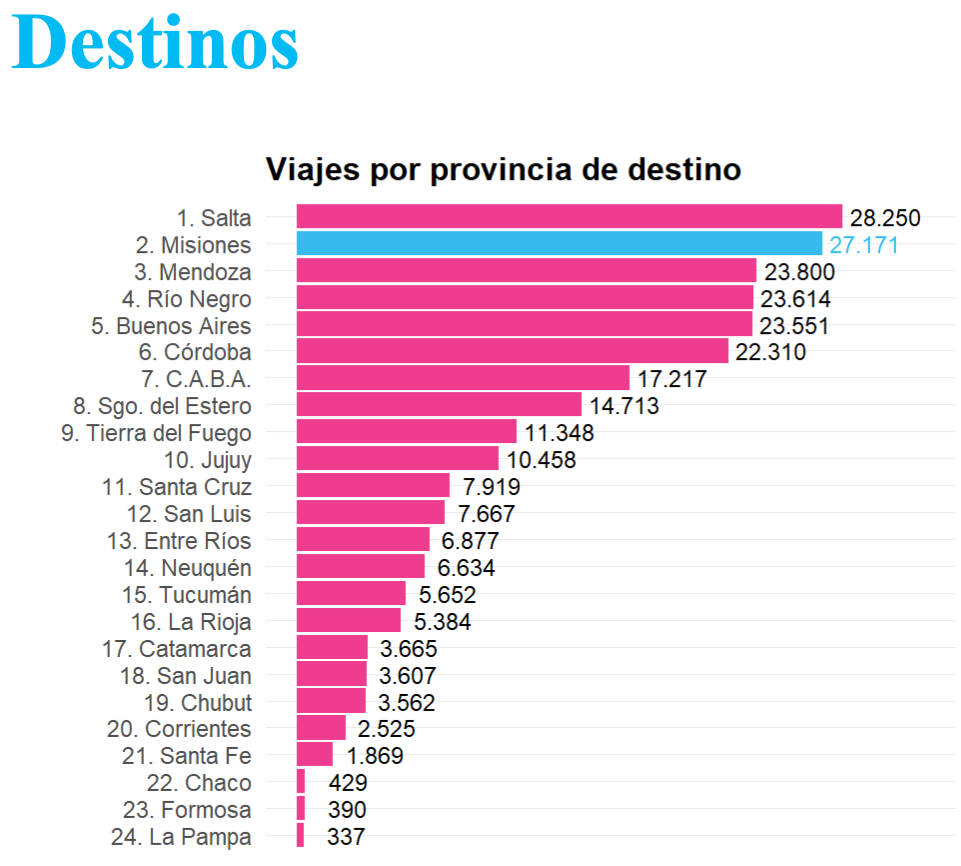 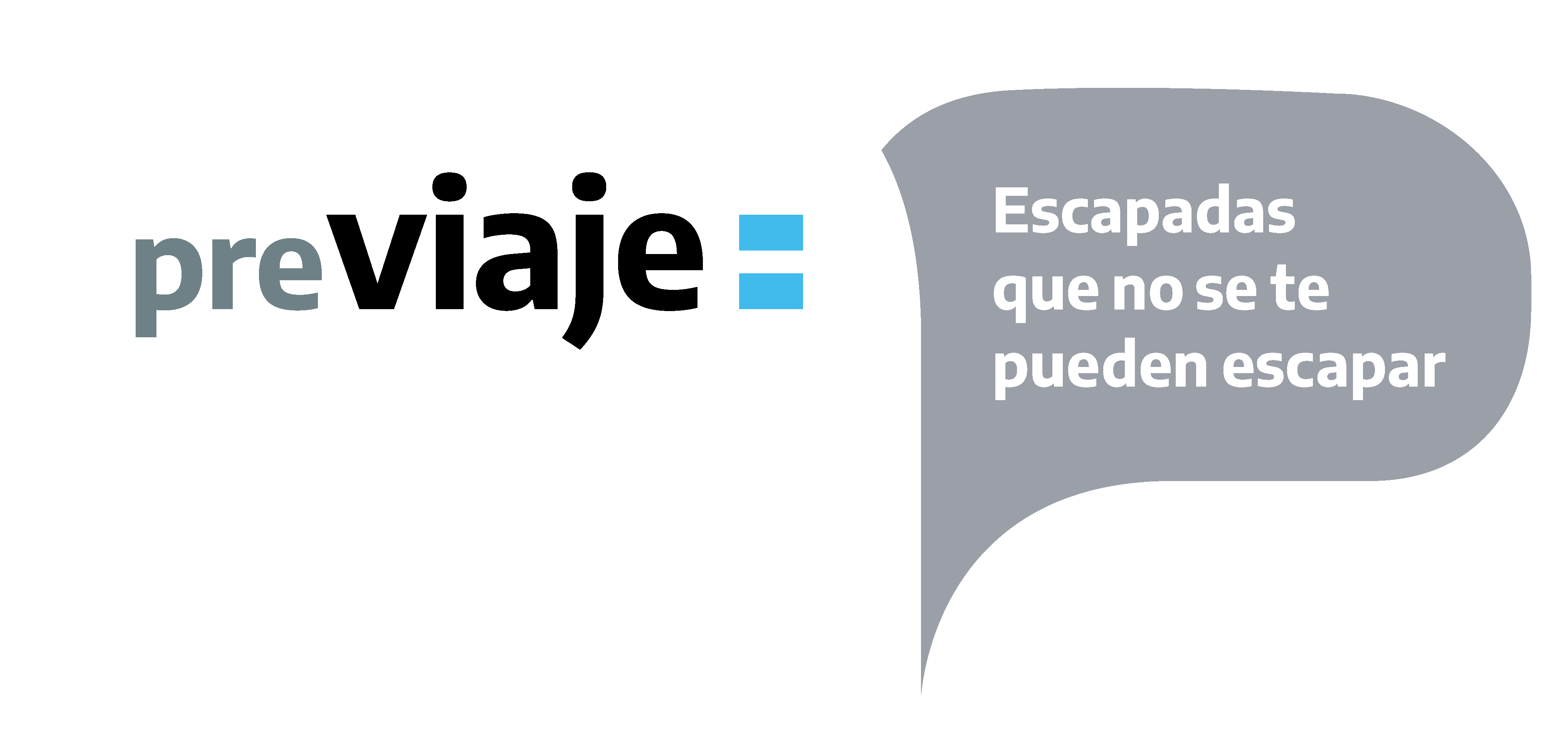 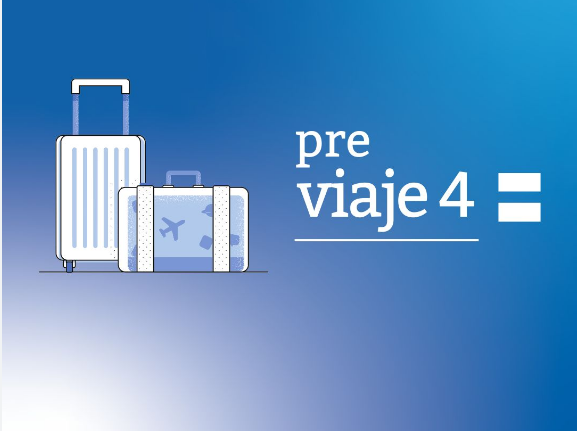 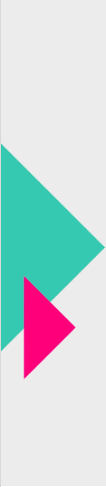 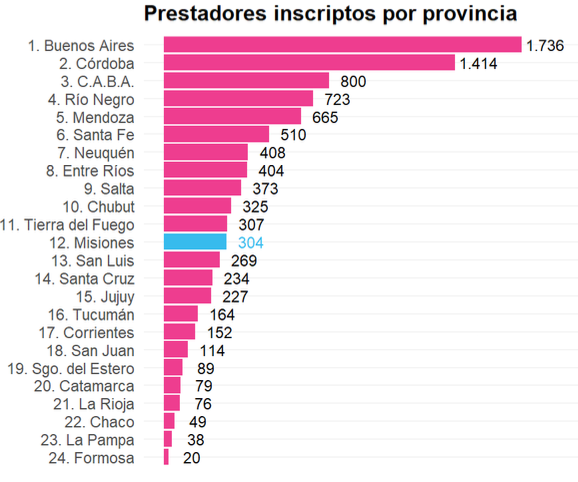 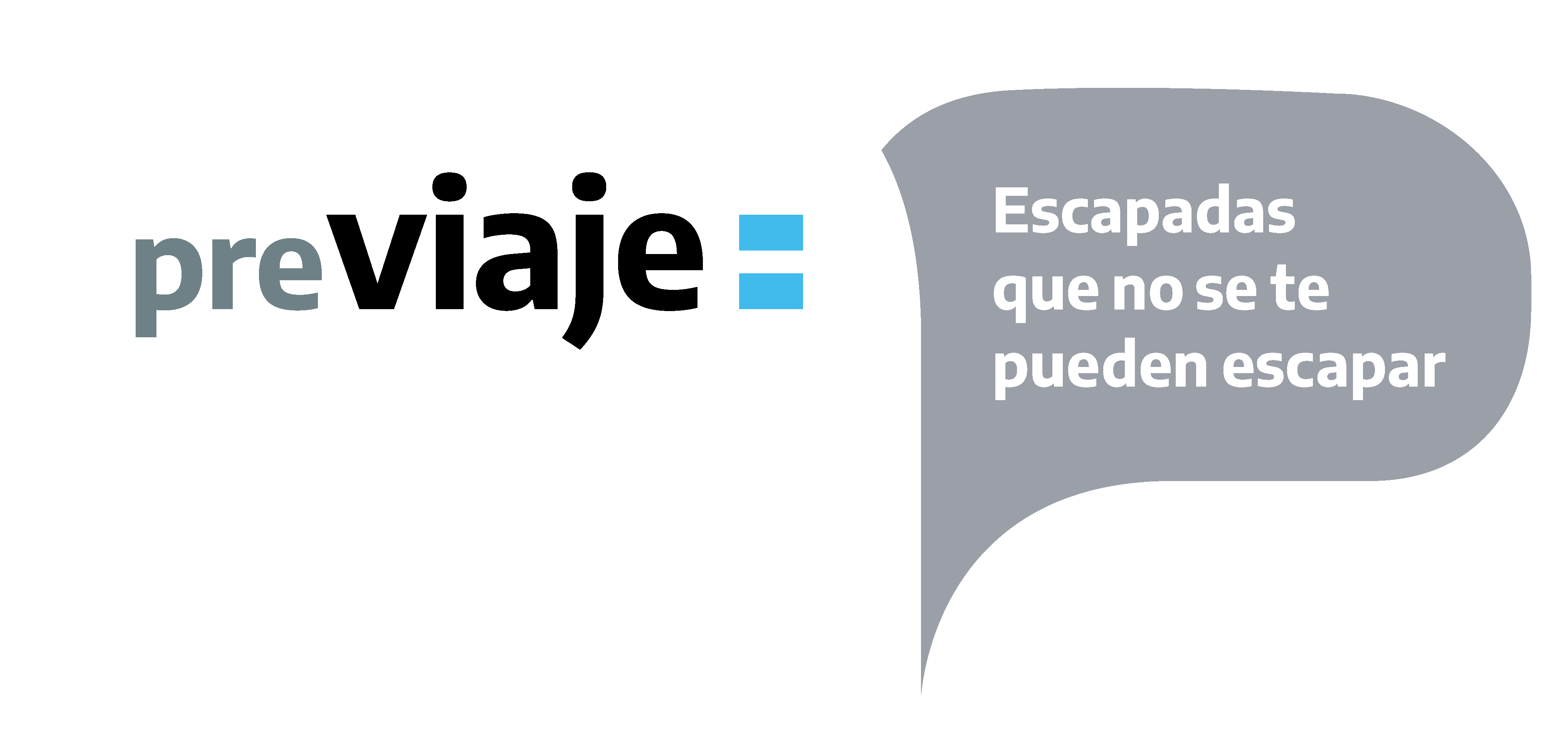 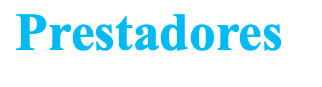 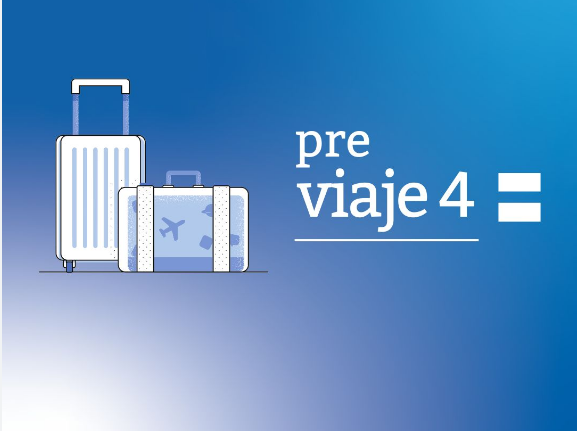 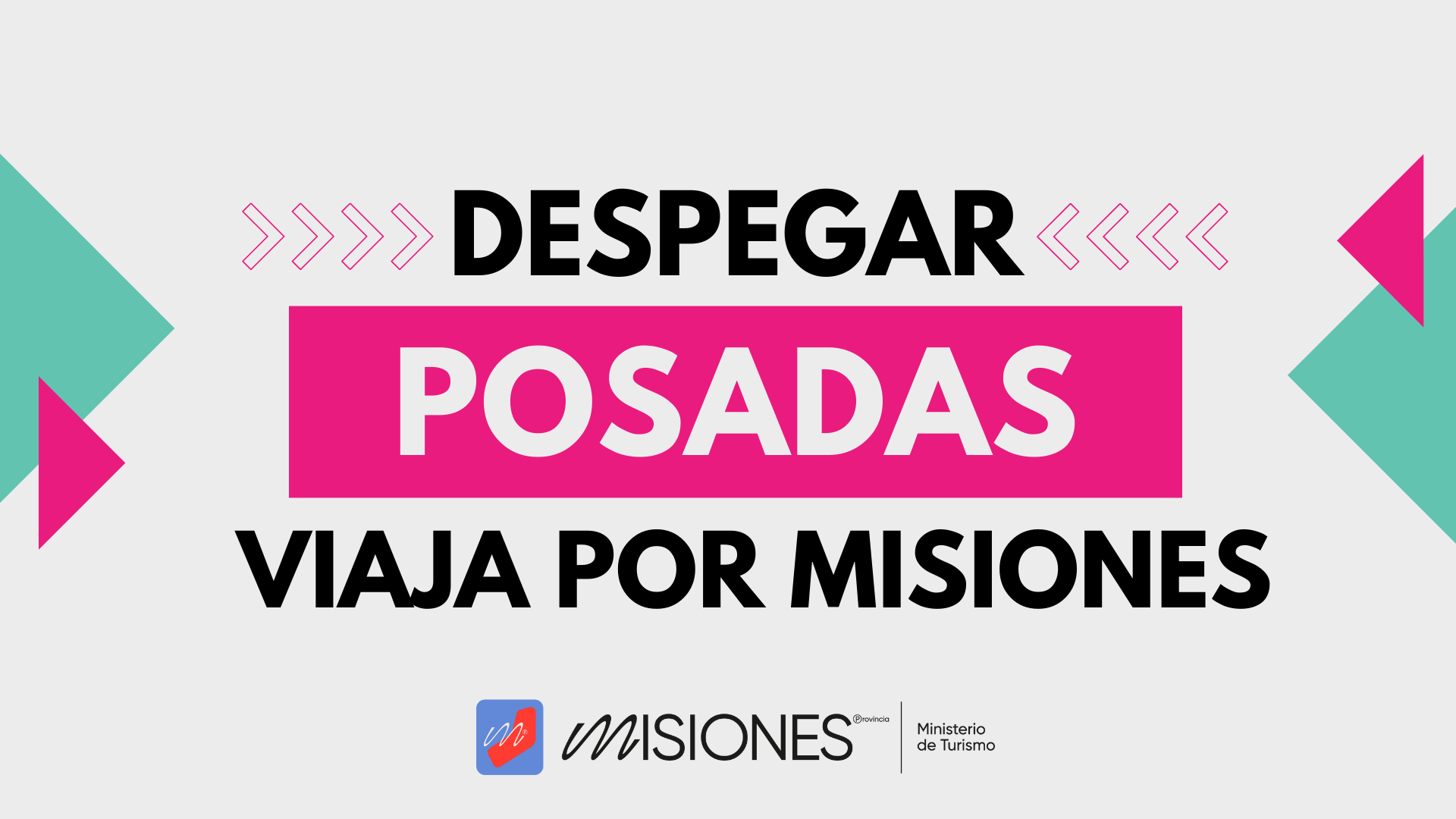